BAB 2KARBOHIDRAT
Karbohidrat
Sumber kalori utama
Peranan - menentukan karakteristik bahan makanan (rasa, warna, tekstur, dll)
ekstraksi bahan nabati sumber karbohidrat (serealia, umbi-umbian, batang tanaman dan biji-bijian)
Energi per 1 g
	KH = 4 kkal
	Protein = 4 kkal
	Lemak = 9 kkal
Analisis Karbohidrat
Metode perhitungan kasar -Carbohydrate by Difference. 
bukan dengan melalui analisis, melainkan melalui perhitungan.
% karbohidrat = 100% - % (protein + lemak + abu + air)
Karbohidrat dalam Makanan
Monosakarida: terkecil, tdr 5-6 atom C
Oligosakarida: polimer 2-10 monosakarida
Polisakarida: polimer > 10 monosakarida
A. MONOSAKARIDA
Cara penulisan Haworth
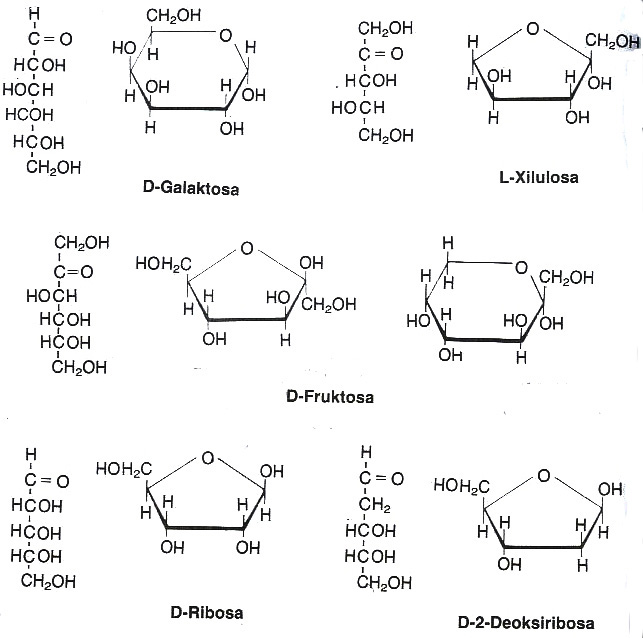 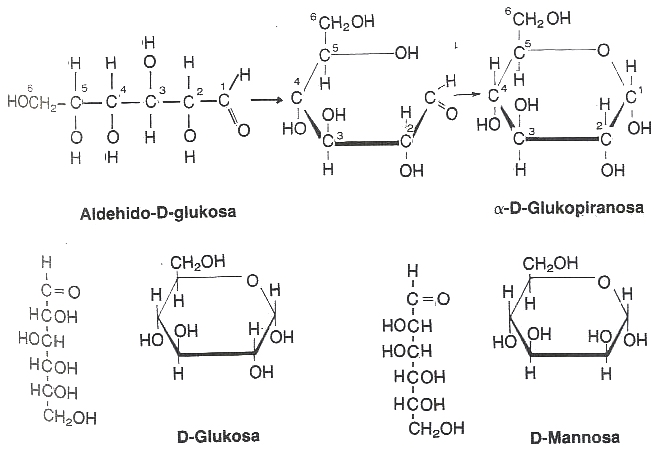 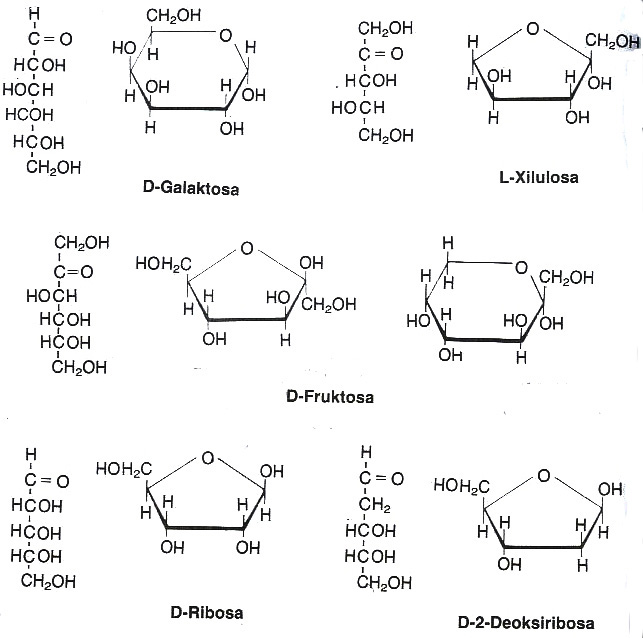 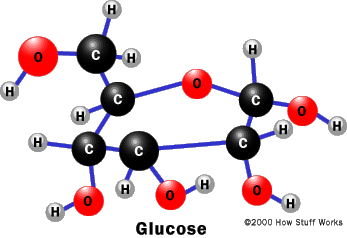 B. OLIGOSAKARIDA
Disakarida: polimer 2 monosakarida




Triosa: polimer 3 monosakarida
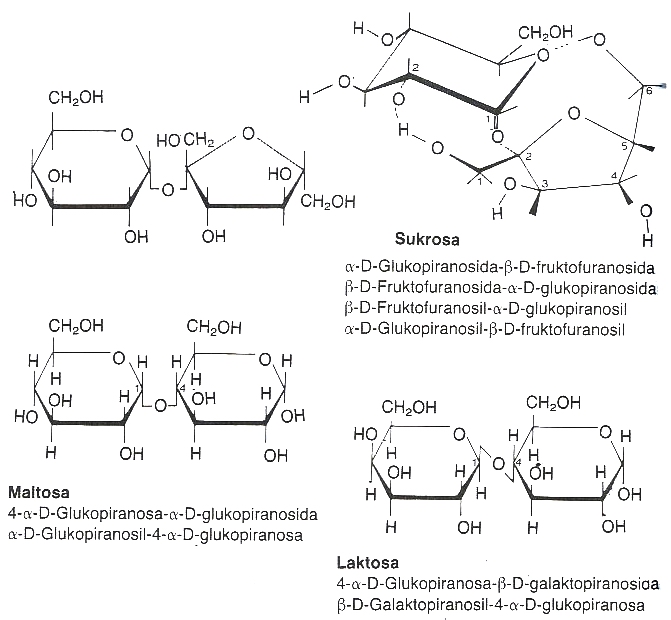 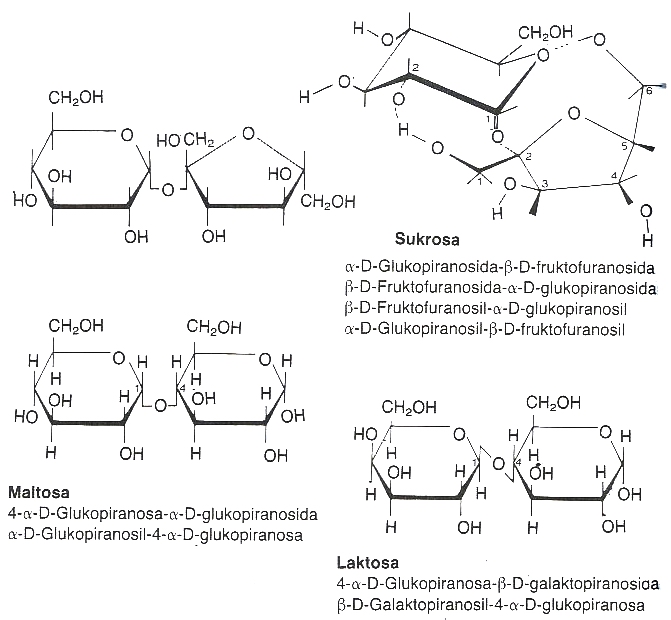 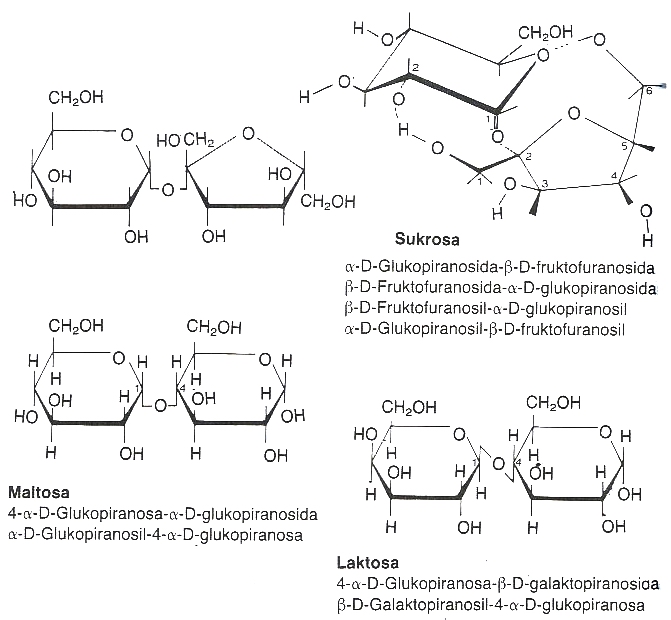 sukrosa
Sukrosa: tebu, bit, siwalan, kelapa kopyor
Pembuatan sirup:
Gula pasir + air + panas + asam + aduk
Sukrosa => glukosa + fruktosa (gula invert)
Tidak mengkristal => kelarutan ↑
Derajat kemanisan
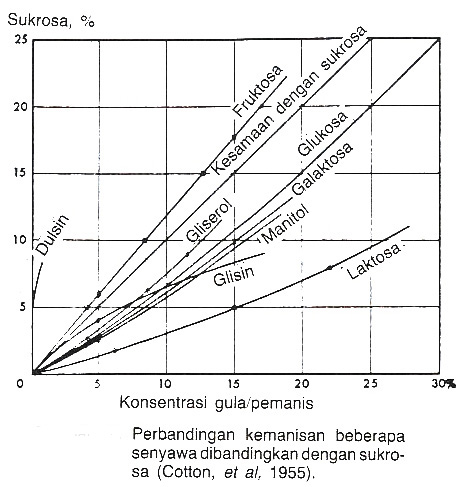 Cara memperoleh Oligosakarida
Penambahan air
Penambahan enzim amilase atau transglukosidase
Penambahan asam
Pemanasan
Pengadukan
Gabungan kelimanya
C. POLISAKARIDA
Polimer monosakarida (dpt dihidrolisis oleh enzim)
Fungsi: penguat tekstur & sumber energi
Pati
Selulosa
Hemiselulosa
Pektin
Glikogen (gula otot)
Polisakarida lain
1. PATI
Polimer glukosa . Ikatan α-(1,4)-glikosidik
2 fraksi: terlarut (amilosa, lurus) & tidak larut (amilopektin, bercabang)
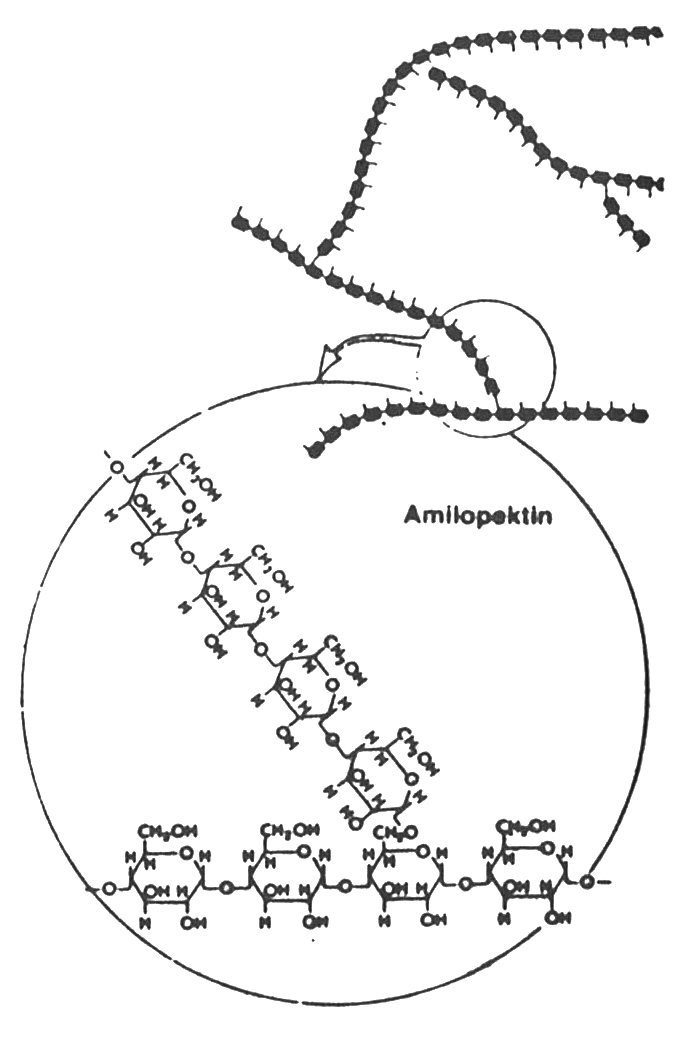 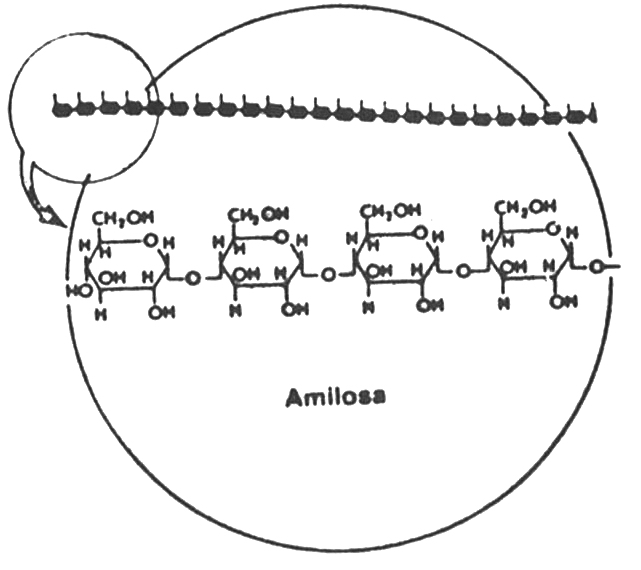 Hubungan Amilosa dng Kelengketan
Beras ketan: 1-2%
Beras biasa: >2%
Beras Asia Tenggara: 20-25%
Beras Asia Timur: amilosa 13-20%
Gelatinasi
Pati berbentuk granula (butir)
Pati + air (dingin) maka granula menyerap air (max 30%), sehingga struktur membengkak
Pati + air (55-65 oC) maka granula membengkak sesungguhnya, tapi masih bisa kembali spt semula
Pati + air (>55-65 oC) maka granula membengkak luar biasa, tdk bisa kembali ke bentuk semula. Ini disebut gelatinasi . Suhu tersebut disebut suhu gelatinasi
Prinsip Makanan Instan
	(Berbasis Karbohidrat)
Apabila pati yang sudah tergelatinasi dikeringkan, maka:

Tidak bisa kembali ke sifat semula
Dapat menyerap air kembali dlm jumlah besar
Faktor yg Mempengaruhi Pembentukan Gel
Suhu gelatinasi
Konsentrasi pati (optimum 20%) 
pH larutan (optimum pH 4 – 7)
Gula : sifat + dan –

	Lama gelatinasi: sukrosa > glukosa > fruktosa
		  Fruktosa utk cookies
Hidrolisis Pati
Harus ada air
Dibantu enzim
α-amilase: terbentuk oligosakarida
β-amilase: terbentuk maltosa
Glukoamilase: terbentuk glukosa
2. SELULOSA
Serat panjang
Terdapat di dinding sel tanaman 
Mmpengaruhi tekstur
Polimer rantai rantai lurus β-(1,4)-glukosa
Terhidrolisis oleh enzim selobiase, produk: selobiosa (disakarida)
Turunan selulosa: CMC 
CMC adalah pengikat, pengental, pembentuk tekstur pada es krim, jelly, pasta, keju, salad dressing, dll
3. HEMISELULOSA
Unit polimer penyusun tidak sejenis    (D-xilosa, pentosa dan heksosa lain)
Derajat polimerisasi rendah
Larut dalam basa
Sukar larut asam (kebalikan selulosa)
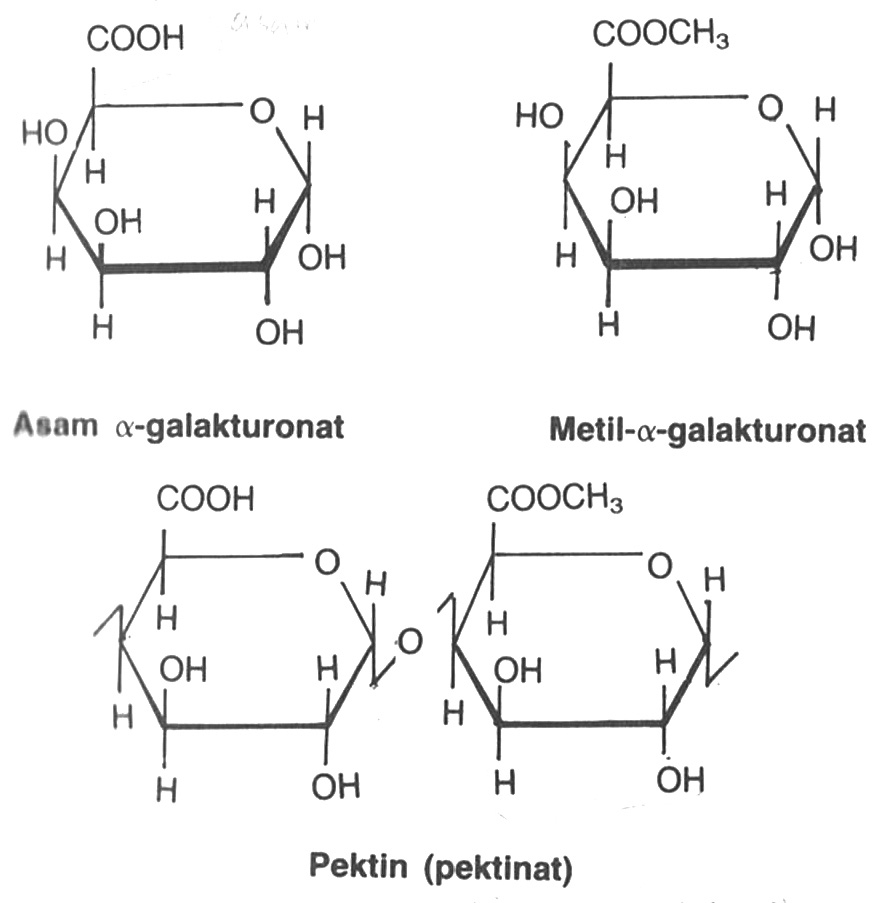 4. PEKTIN
Dlm dinding sel tanaman
Perekat antar dinding sel
Polimer asam D-galakturonat
Ikatan α-(1,4)-glikosidik
Senyawa pektin dalam buah:
Buah mentah: protopektin
Buah matang: pektin
Buah terlalu matang: asam pektat
Faktor yg mempengaruhi Gel Pektin
Konsentrasi pektin (optimum 1%)
	Jika  konsentrasi pektin ↑keras,↓lembek
Konsentrasi gula (optimum 65%) 
	Jika konsentrai gula ↑kristal,↓lembek 
pH (optimum 3,1-3,2) 
	Jika pH ↑lembek,↓keras, kebutuhan pektin sedikit, sineresis
5. GLIKOGEN
Pati hewani
Terdapat di hati dan otot
Larut dalam air (pati nabati tidak larut dalam air)
Glikogen berubah menjadi asam laktat
Sebagai cadangan energi (bisa diubah menjadi glukosa)
Struktur seperti amilopektin
6. POLISADARIDA LAIN
Gumi
Agar
Asam alginat
Karagenan 
Dekstran
Pencoklatan
Pencoklatan enzimatik
Substrat : senyawa fenolik
Penyebab: reaksi antara substrat, enzim, oksigen
Pencegahan?
Contoh buah:

Pencoklatan non-enzimatik:
Karamelisasi
Reaksi Maillard
Nasi Liwet Instan
http://www.youtube.com/watch?v=6ZJe_SWYlPs&feature=player_embedded